Master Method
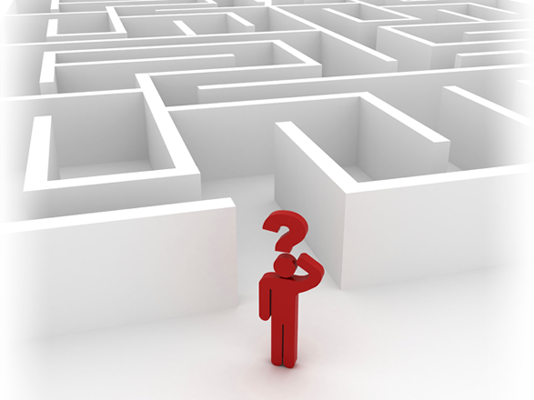 Examples
Design and Analysis of Algorithms I
The Master Method
Example #1
1, 2, 0    [Case 1]
Example #3
Example #5
Example #6